Úvod do pravděpodobnosti
Motivační úloha 1
Hodíme šestistěnnou spravedlivou kostkou. Jaká je pravděpodobnost,že padne číslo větší než 4?
Spravedlivou kostkou rozumíme takovou kostku, kde každá její stěna padá se stejnou pravděpodobností.
Motivační úloha 2
Máme náhodně zamíchaný balíček 32 karet (hodnoty karet jsou 7, 8, 9,10, 𝐽, 𝑄,𝐾,𝐴, každá ve čtyřech barvách ♡,♢,♣,♠). Jaká je ravděpodobnost, že první čtyři karty jsou esa?
Konečný pravděpodobnostní prostor
Všimněte si, že jednotlivé elementární jevy nemusí mít stejnou pravděpodobnost.
 Pro popis situace můžeme volit různé modely, které se liší v příslušných pravděpodobnostních prostorech.
Úloha – Hlasování
Házíme dvakrát spravedlivou šestistěnnou kostkou. Jaká je pravděpodobnost, že součet hozených hodnot bude větší než 9?
A – 1/3
B – 1/4
C – 1/5
D – 1/6
E – 1/7
F – 1/8
G – 1/9
H – 1/11
[Speaker Notes: <field><classify>3</classify><mode type='1'>1</mode><options>8</options><answer choice='0001000000'></answer><points>10</points><time>60</time><difficulty>1</difficulty><hint></hint><remark></remark></field>]
Úloha – Hlasování
Házíme dvakrát spravedlivou šestistěnnou kostkou. Jaká je pravděpodobnost, že součet hozených hodnot bude menší než 5?
A – 1/3
B – 1/4
C – 1/5
D – 1/6
E – 1/7
F – 1/8
G – 1/9
H – 1/11
[Speaker Notes: <field><classify>3</classify><mode type='1'>1</mode><options>8</options><answer choice='0001000000'></answer><points>10</points><time>60</time><difficulty>1</difficulty><hint></hint><remark></remark></field>]
Uniformní pravděpodobnostní prostor
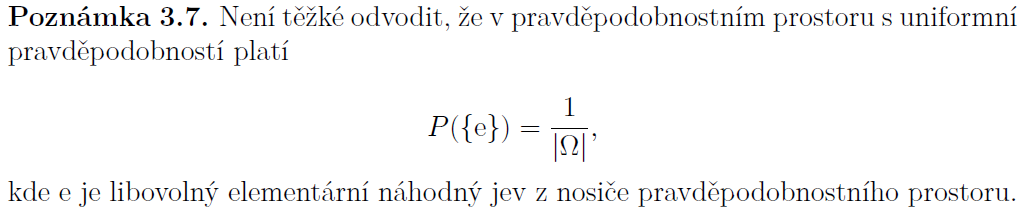 Komplementární jev
Podmíněná pravděpodobnost
Pravidlo součinu
Zpět k motivačnímu příkladu
Máme náhodně zamíchaný balíček 32 karet (hodnoty karet jsou 7, 8, 9, 10, 𝐽, 𝑄,𝐾,𝐴, každá ve čtyřech barvách ♡,♢,♣,♠). 
Jaká je pravděpodobnost, že první čtyři karty jsou esa?
Úloha k řešení
Mějme osudí ve kterém je 5 černých a 3 bílé kuličky. Kuličky z osudí taháme po jedné a nevracíme je. 
Jaká je pravděpodobnost, že po třetím tahu budou vytaženy tři kuličky ve stejné barvě?
Jaká je pravděpodobnost, že až po čtvrtém tahu budou vytaženy tři kuličky ve stejné barvě?